Food Safety for At-Risk Populations
Londa Nwadike
Extension Consumer Food Safety Specialist
University of Missouri/                          Kansas State University
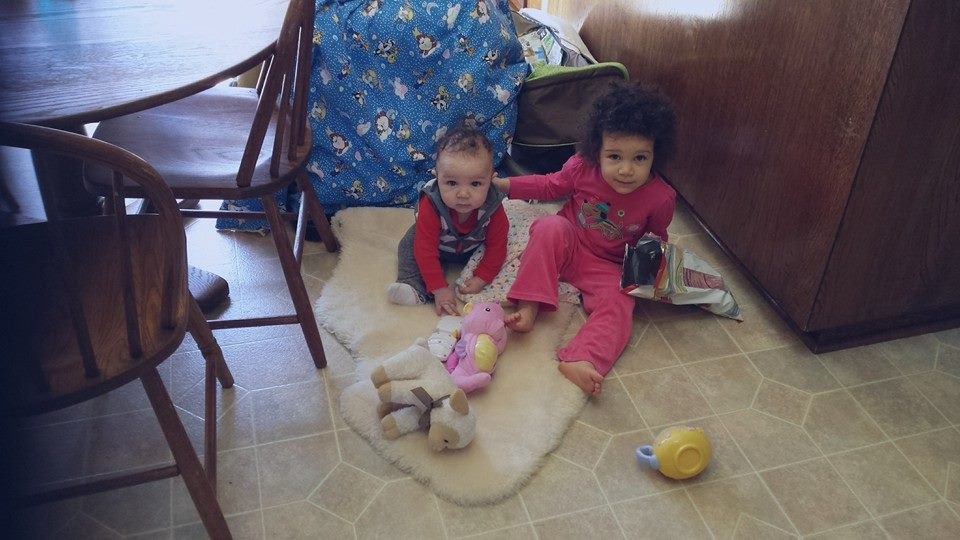 Outline
Food safety tips for everyone
Food safety for people that are: 
Young
Older
Pregnant
Sick/ Immune compromised

Why at higher risk 
How to lower food safety risk
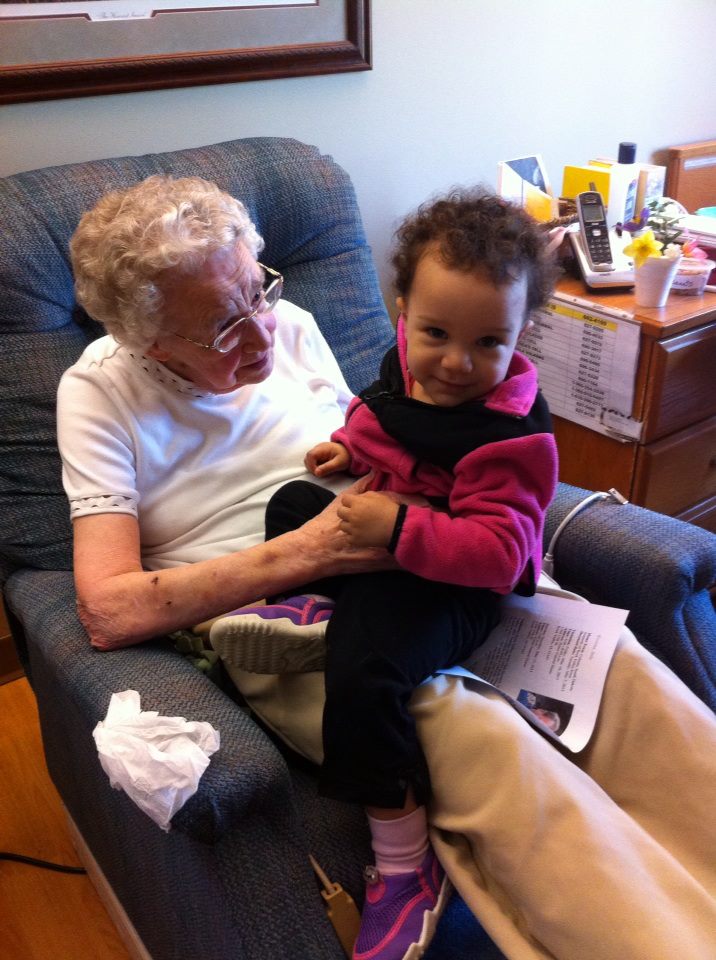 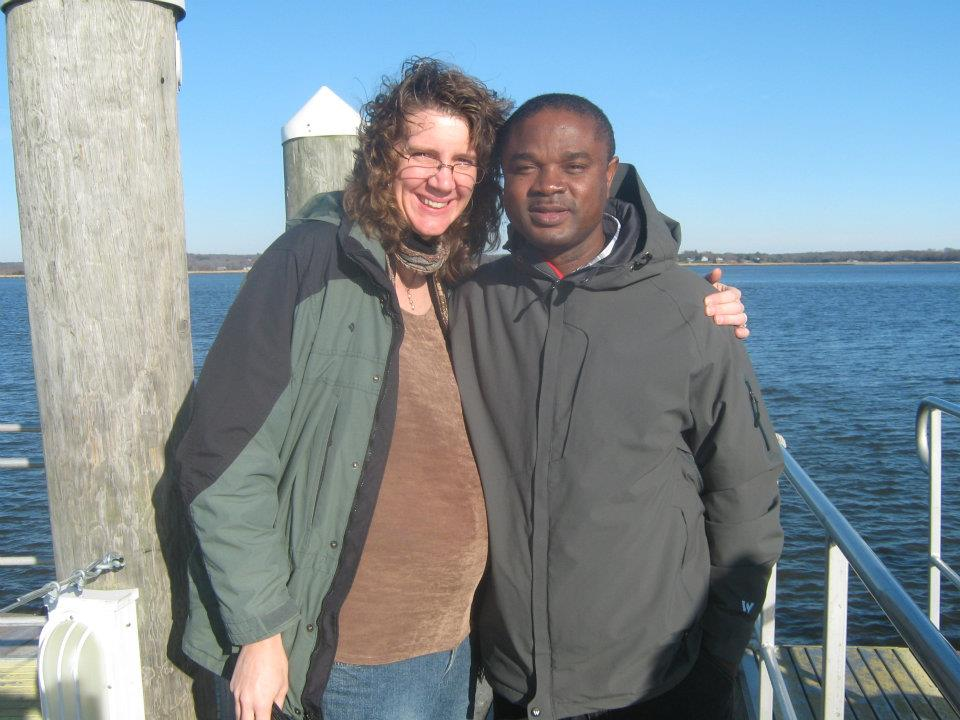 4 steps to food safety
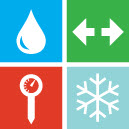 Cook, Chill, Clean, Separate

Cook: Heat kills germs
Check temperature with thermometer
Beef, pork, lamb steaks, chops, roasts: 145F with 3 min rest
Ground beef, pork; egg dishes (quiche): 160F
All poultry products, reheated foods: 165F
Need to calibrate occasionally
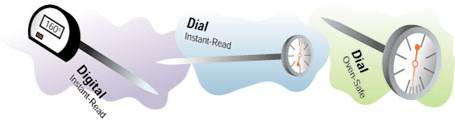 4 steps to food safety
2. Chill:  refrigerate or freeze perishables immediately
Refrigerate cut or peeled produce, meats within 2 hours 
Pathogens (germs) love room temperature, so grow fast!
Frig: <40F
Freezer:  0F
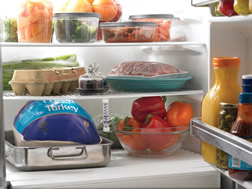 Step 3: Clean
- Keep surfaces, utensils clean: before and after use
 
Cleaning steps:
  a) Clean/wash
  b) Rinse (dishes)
  c) Sanitize:1 tablespoon bleach per 1 gallon water (200 ppm)
  d) Air dry

- Good personal hygiene
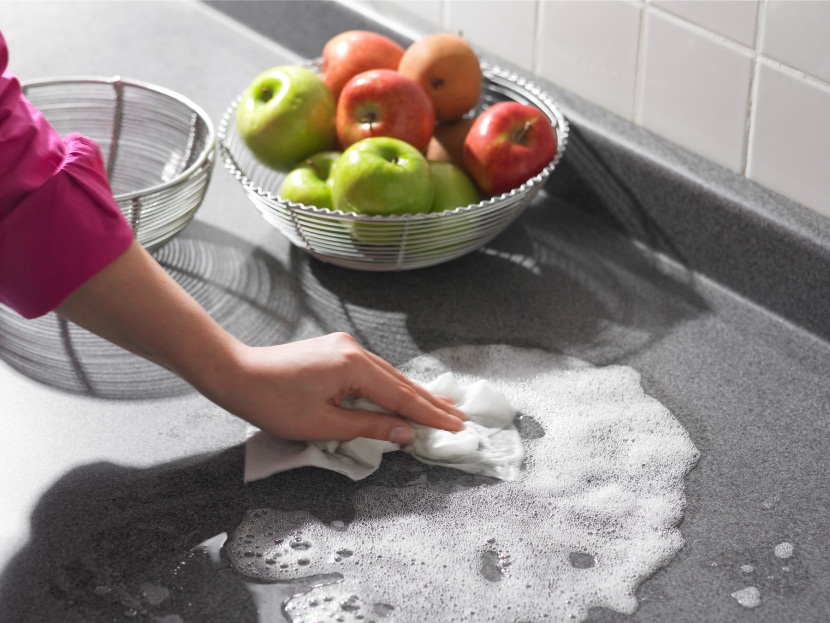 4 steps to food safety
4. Separate: Keep raw, RTE foods separate
Use separate cutting boards, plates, utensils for raw meat and produce or cooked foods
Keep raw meat, eggs separate from other foods in frig
Raw items in sealed plastic bags or other containers
Keep eggs in carton and do not store in door (keep cooler)
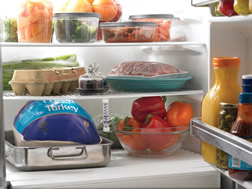 Food Safety for Under 5s- Why
Immune systems still developing
Produce less stomach acid to kill bacteria
Diarrhea can quickly cause dehydration in small bodies
Highest incidence rates of many FBIs, including HUS from E. coli
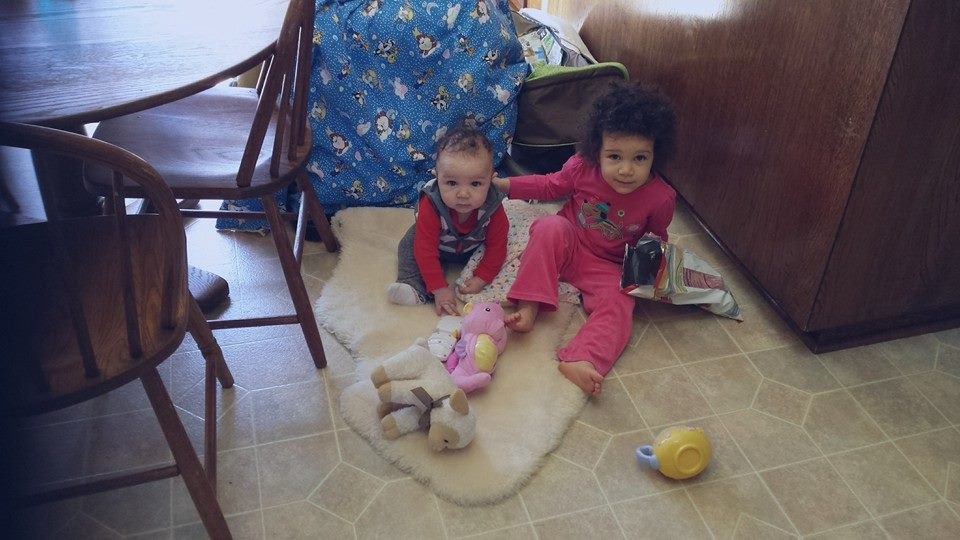 Tip #1
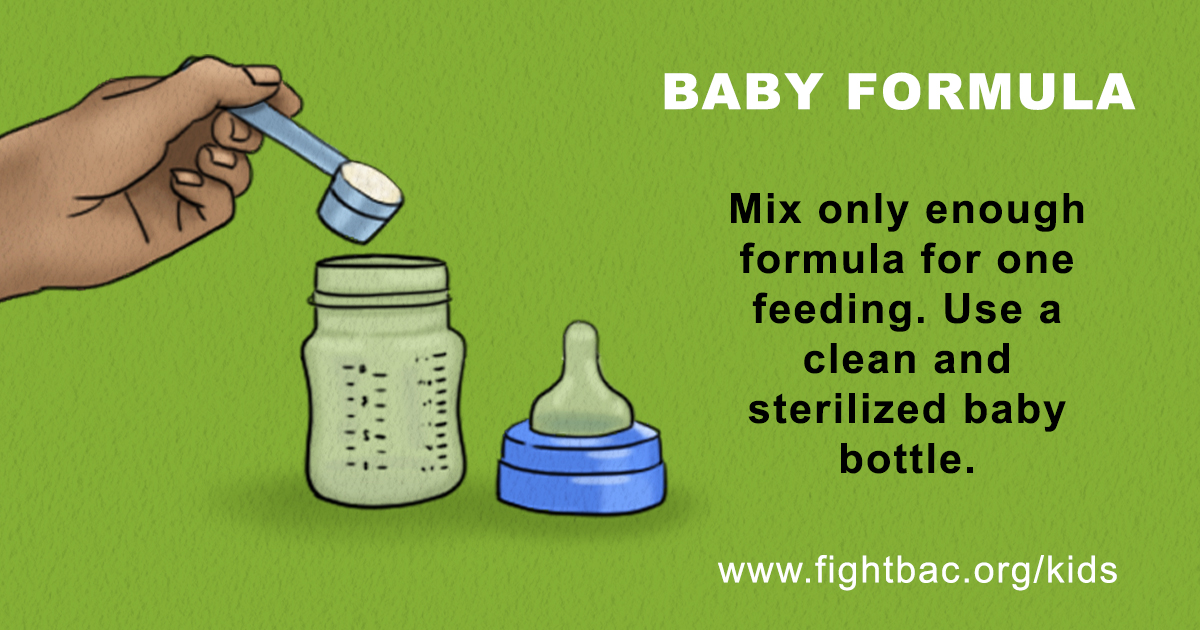 [Speaker Notes: Infant formula also has inherent risks. Like breast milk, formula is not a sterile product. Furthermore, milk-based infant formula contains lactose, protein, and milk fat that may protect bacteria during the drying process. These sublethally injured microorganisms have been reported to survive for up to two years.]
Tip #2
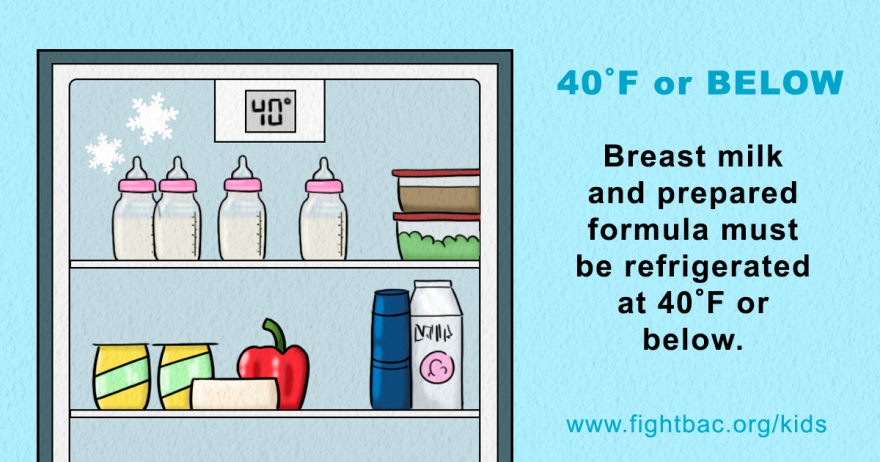 Tip #3
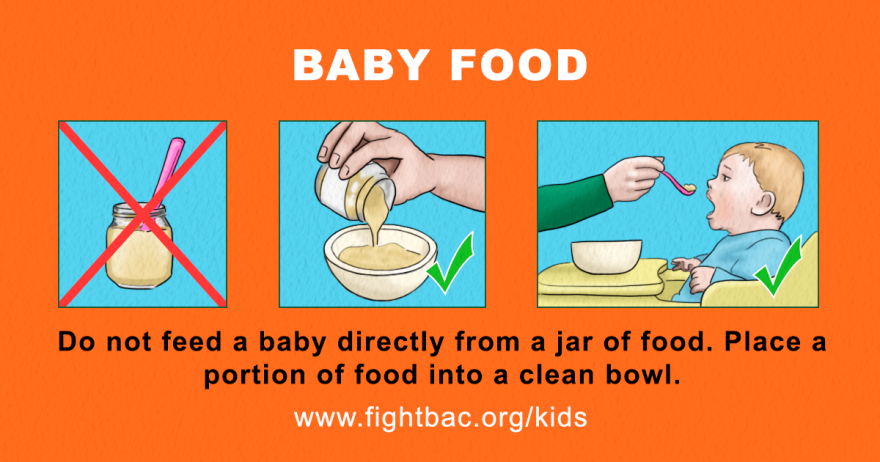 Tip #4
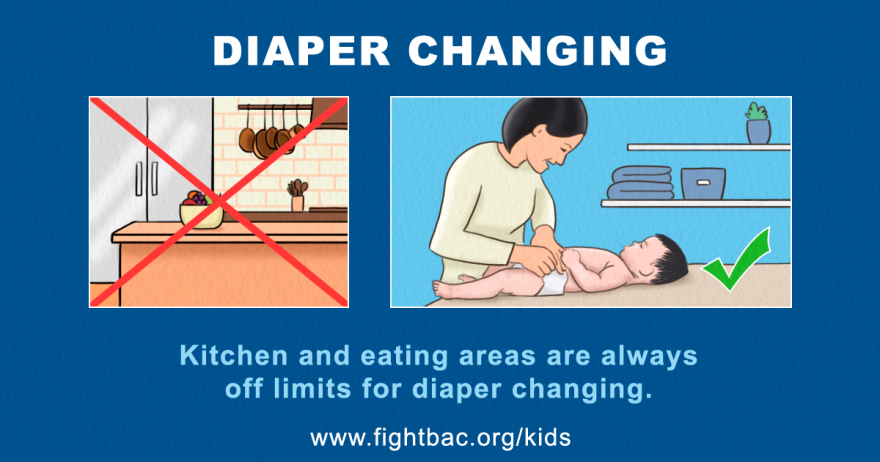 Tip #5
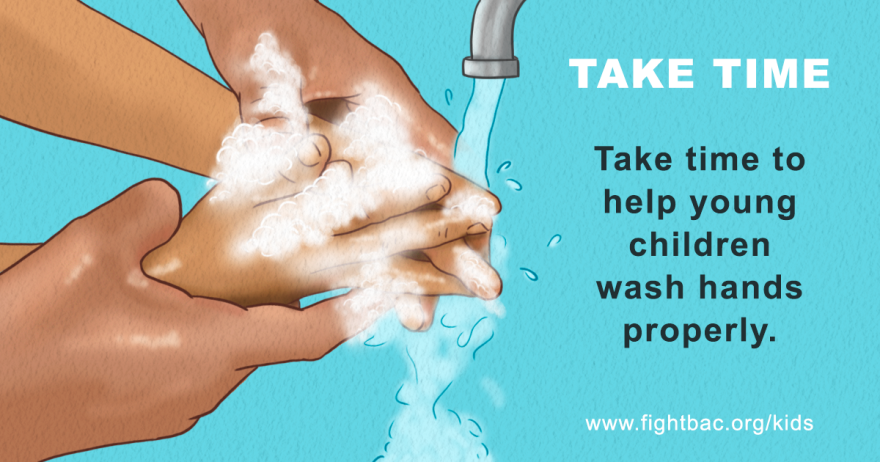 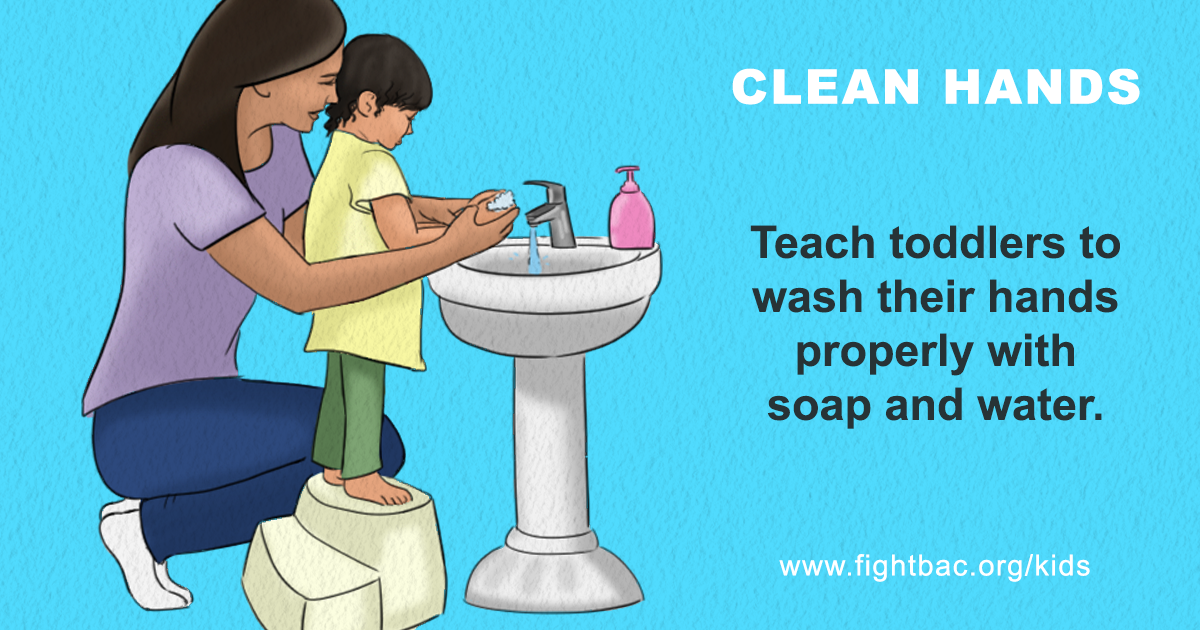 Using breast milk safely
Breastfeeding has many benefits! 
Need to follow safe handling and storage practices with expressed breast milk
Maintain high quality of milk and health of baby
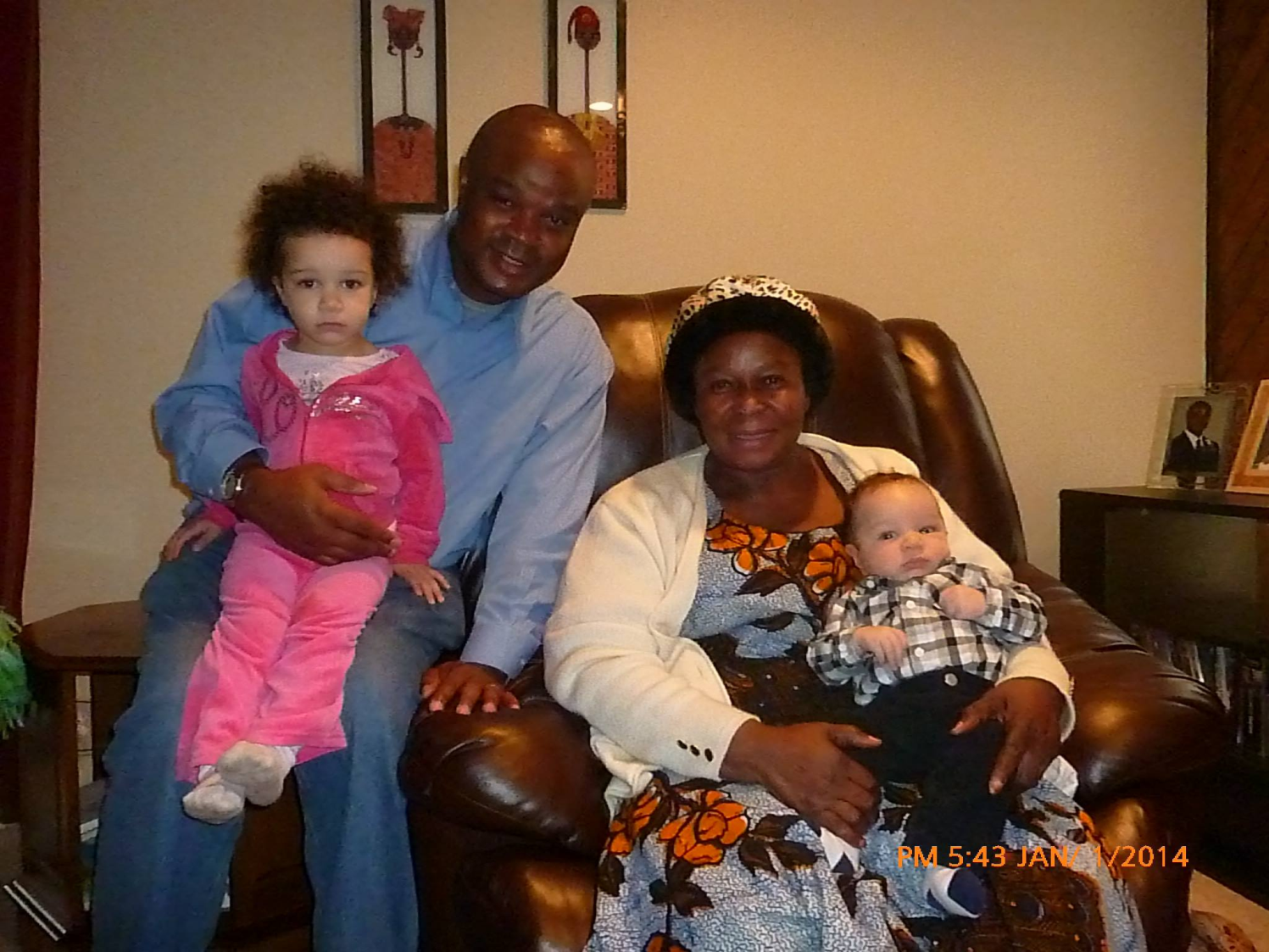 Storing breast milk
Resources Available
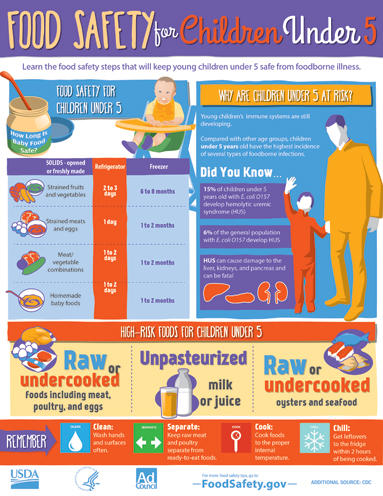 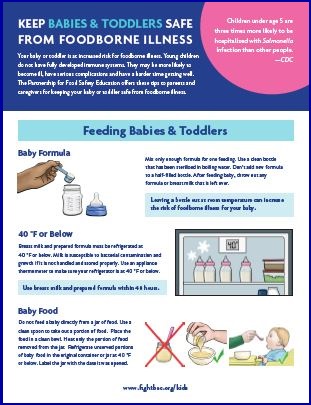 www.fightbac.org/kids
www.foodsafety.gov
www.ksre.k-state.edu/foodsafety/topics/risk.html
Food Safety for Older People- Why
GI tract holds food longer, allows bacteria to grow
Liver, kidneys may not rid body of bacteria, toxins
Stomach may not produce enough acid, increased bacterial growth
Underlying chronic conditions
May not see or smell spoilage

Older Adults in nursing homes 10x more likely to die from bacterial gastroent. than general pop.
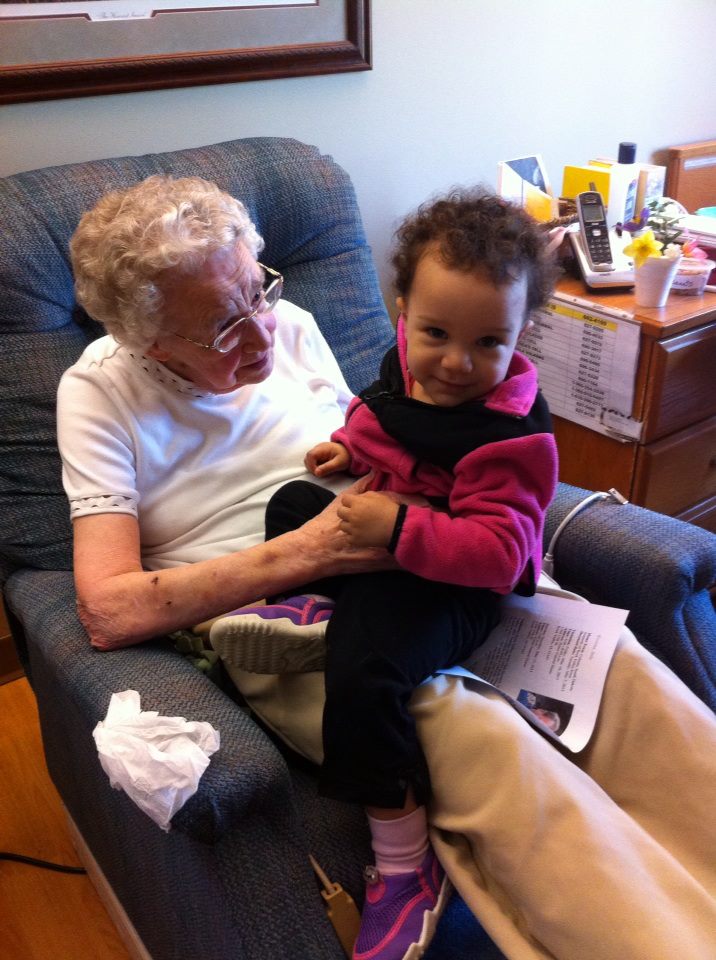 Home delivered meal safety/   older adults food safety tips
Do not leave food in 40-140F danger zone more than 2 hours
Refrigerate meals as quickly as possible
Follow refrigeration time recommendations (3-4 days) 
When in doubt, throw it out (food waste concerns..)
Reheat foods to 165F
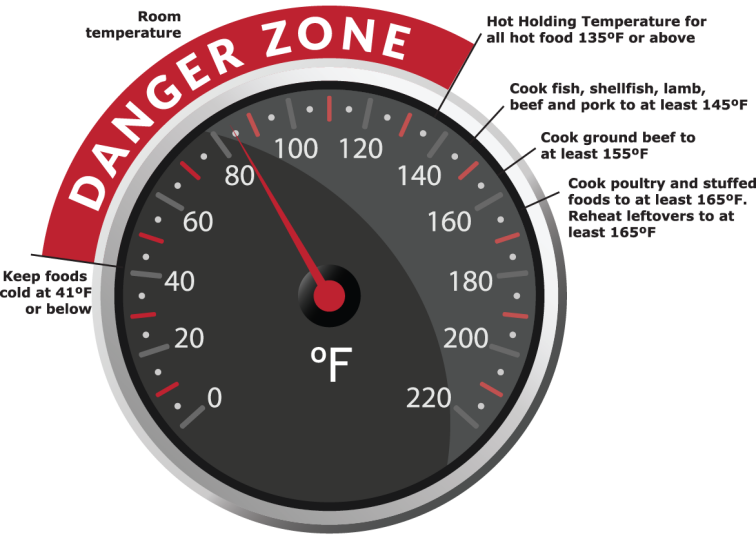 More resources
Fight Bac resources
Food Safety in Pregnancy- why
Hormones reduce mom’s immune system
More susceptible to food borne illness
Baby: under-developed immune system
Certain organisms can transfer to baby 
Toxoplasma gondii
Parasite- cat feces; hearing loss, mental retardation, blindness
Listeria monocytogenes
Miscarriage, premature delivery, sickness
Pregnant women are 10x more likely to contract
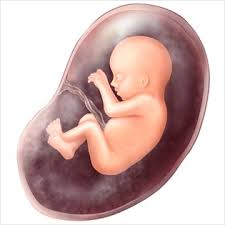 Listeria effects
Michael, pre-term infant
Died from Listeria
Mom ate infected lettuce while pregnant
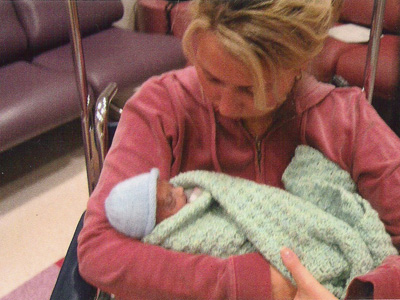 Source:  www.stopfoodborneillness.org
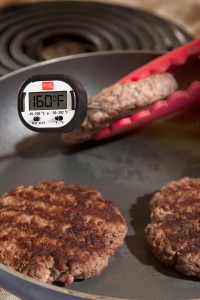 Pregnancy food choices
Raw or undercooked meat? 
Raw or undercooked fish or seafood; refrigerated smoked fish? 
Raw milk? 
Raw fruit juice or cider? 
Foods with raw eggs- raw cookie dough? 
Soft boiled/ over-easy eggs?
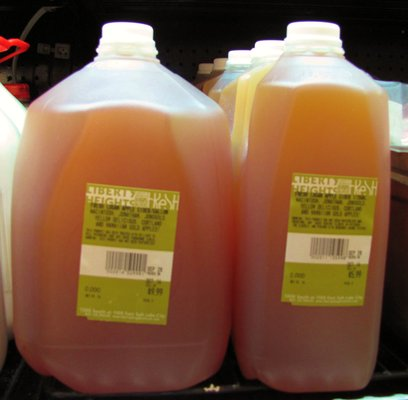 Pregnancy food choices-2
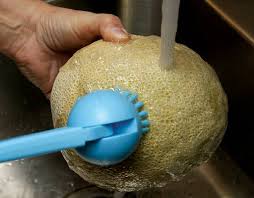 Raw sprouts? 
Unwashed fresh fruits and vegetables? 
Soft cheeses made from unpasteurized milk (feta, brie, queso fresco)? 
Cold hot dogs, cold deli meats? 
Unpasteurized, refrigerated                                        pates or meat spreads?
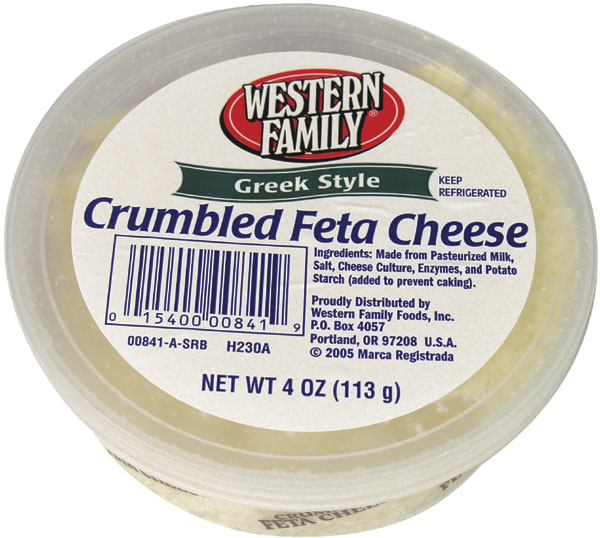 Resources available
Sick/ immune compromised- why
Weakened immune system- by disease or medications
Body cannot fight infection as well- decreased white blood cells, etc
Diabetes- less stomach acid, kidney function
Metabolism altered
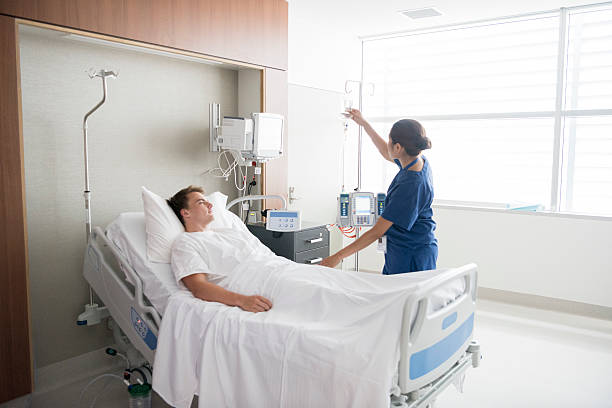 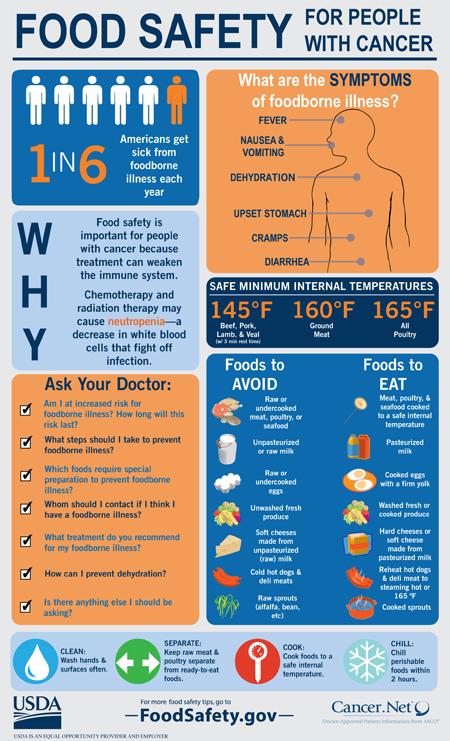 Food safety tips- sick
Avoid raw foods
Wash fruits and veggies
Wash hands, utensils, etc
Ensure that water is safe
Resources available
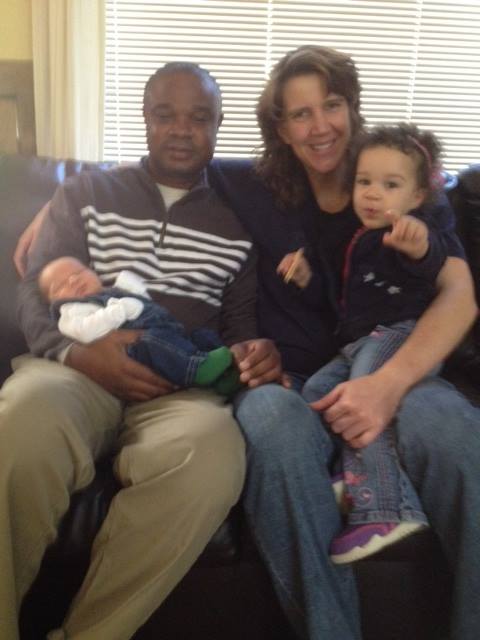 Questions?  

Thank you 
for your attention!
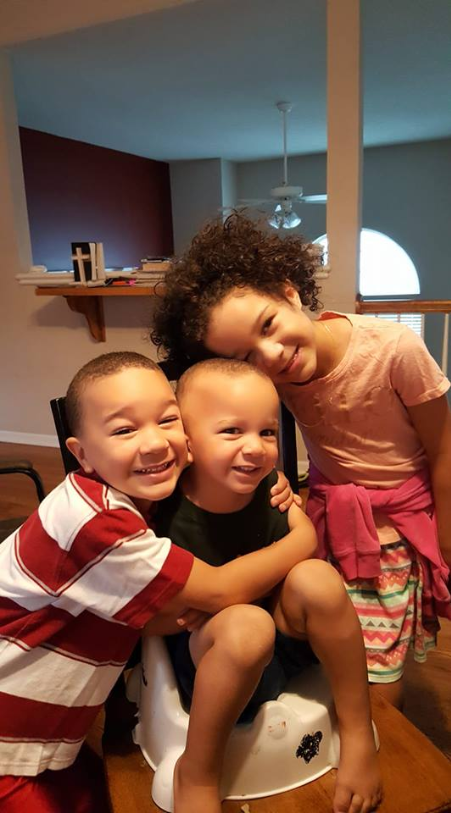 Contact Details
Londa Nwadike 
Extension Consumer Food Safety Specialist 
Kansas State University/ University of Missouri
KS Phone: 913 307 7391Email: lnwadike@ksu.edu
www.ksre.ksu.edu/foodsafety/